Semaine des Langues
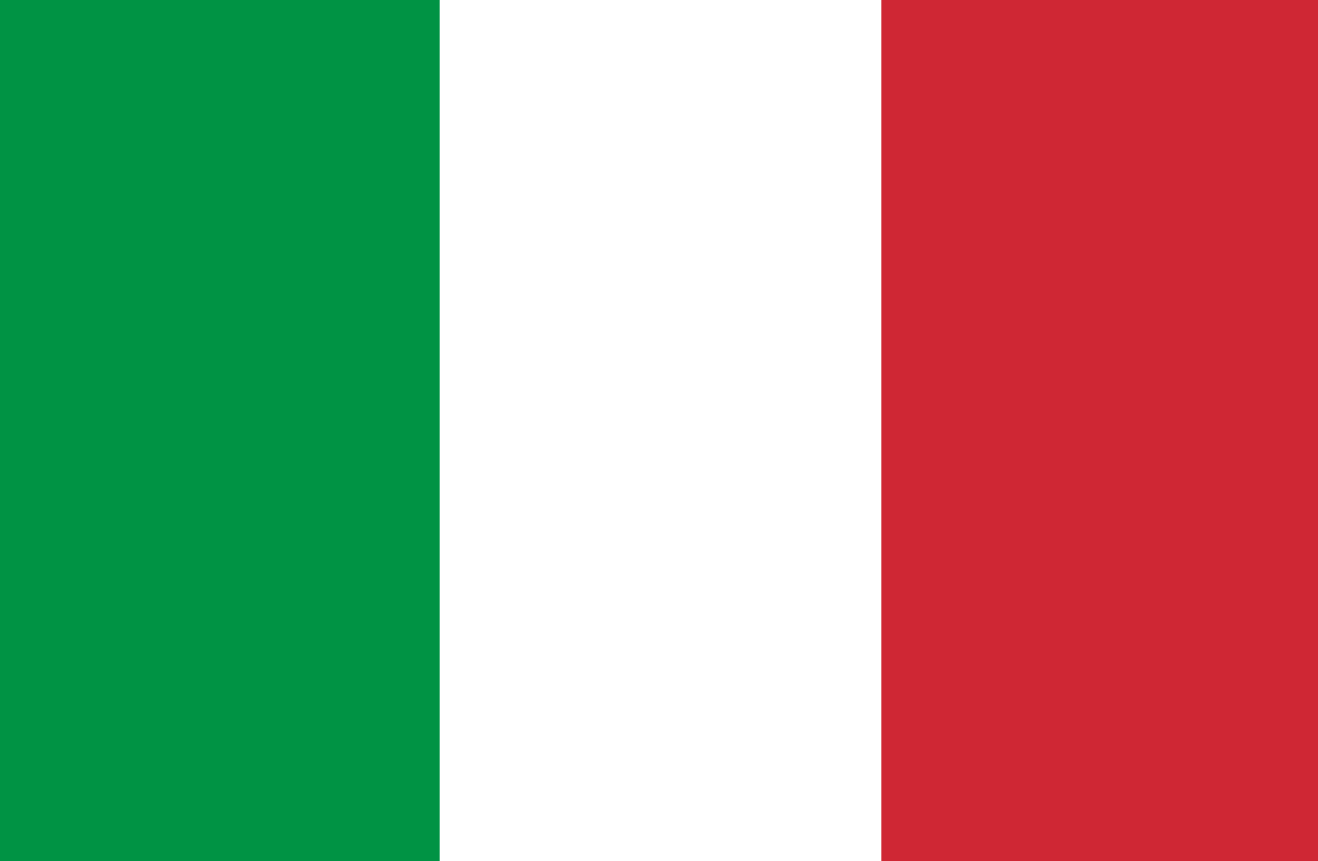 Italien
MICHELANGELO
L’artista che vi presento é Michelangelo Buonarroti, conosciuto con il semplice nome Michelangelo uno de i piu grandi artisti del Rinascimento. Nato a Caprese, nel 1475 (mille cuattrocene morto nel 1564. è stato scultore, architetto, poeta e pittore italiano ; 
Una delle opere maggiori che ha raelizzato é sicuramente l’affresco della  volta della Cappella Sistina, che si trova al Vaticano. 
L’affresco é composto di varie scene del nuovo e del vecchio testamento.  La scena che mi ha più colpito é quella che rappresenta la « creazione d’Adamo ».
Michelangelo ha dipinto l’opera nel 1511 .
L’artiste que je vous présente est Michelangelo Buonarroti, connu sous le nom de Michel-Ange, un des plus grands artistes de la Renaissance. Né à Caprese en 1475 ; mort en 1564, il était un sculpteur, un architecte, un poète et un peintre italien ; 
L'une de ses œuvres les plus importantes est la fresque du plafond de la Chapelle Sixtine, qui se trouve au Vatican. 
La fresque est composée de différentes scènes du Nouveau et de l'Ancien Testament.  La scène qui m'a le plus impressionné est celle qui représente la "Création d'Adam".
Michel-Ange a peint l'œuvre en 1511.
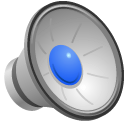 Cliquer sur bouton pour écouter la description de l’artiste
Daniele da Volterra, Ritratto di Michelangelo ,  Metropolitan Museum of Art , 1544
Michelangelo, La creazione de Adamo,  1508-1512, Cappella Sistina, Roma
Donatello
L'artiste qui a réalisé la célèbre sculpture en bronze de David est nommé. Donatello. Il est né en 1386 et est mort en 1466 à Florence.  L'artiste a passé toute sa vie dans cette ville italienne.
Il fut l'un des artistes les plus importants de la Renaissance et avec le David, il créa la première sculpture grandeur nature d'un homme nu en rond, en fait elle mesure 1 mètre et 58 centimètres. Actuellement, l'œuvre est exposée au Musée national du Bargello à Florence. 
C'est à partir de l'époque de l'art classique, grec et romain, qu'une œuvre de ce genre n'a pas été réalisée. Le David de Donatello a été réalisé en 1440.
Le David est représenté comme un très jeune garçon, qui tient une pierre dans sa main gauche, tandis que sa main droite tient une épée. Sous ses pieds se trouve la tête décapitée de Goliath. La base est composée d'une couronne circulaire, symbolisant le triomphe de la raison sur la force brute et l'irrationalité.
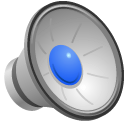 Cliquer sur bouton pour écouter la description de l’artiste
Donatello, Piazzale degli Uffizi, Firenze, 1386
Donatello, Il David, Museo del Bargello, 1440
Botticelli
SANDRO BOTTICELLI :
Sandro Botticelli è nato nel 1445 ed è morto nel 1510. É stato un importante pittore del Rinascimento. E ha vissuto a Firenze, Roma, Pisa e Mantova. 
LA NASCITA DI VENERE:
La Nascita di Venere è un dipinto, realizzato nel 1485 per la villa Medicea di Castello situata a Firenze.
L’opera d’arte è attualmente conservata nella Galleria degli Uffizi a Firenze. La Venere è da sempre considerata l’idea perfetta di bellezza femminile nell’arte perché le sue proporzioni sono considerate perfette. Il disegno è armonico e delicato, le linee sono elegantissime.La donna é rappresentata su una conchiglia.
SANDRO BOTTICELLI :
Sandro Botticelli est né en 1445 et est mort en 1510. Il a été un peintre important de la Renaissance. Il a vécu à Florence, Rome, Pise et Mantoue.
 
LA NAISSANCE DE VÉNUS :
La naissance de vénus est une peinture, réalisée en 1485 pour le château de la « Villa Medicea » située à Florence. L’œuvre d’art est actuellement conservée à la Gallerie des Offices à Florence. Vénus est simplement considérée comme l’idéal de beauté féminin en art parce que ses proportions sont considérées comme parfaites. Le design est harmonieux et délicat, les traits sont élégants. La femme est représentée sur un coquillage.
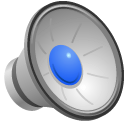 Cliquer sur bouton pour écouter la description de l’artiste
Botticelli, Autoritratto, Galleria degli Uffizi, Firenze, 1475
Botticelli, La Nascita di Venere, Galleria degli Uffizi, Firenze, 1485
Leonardo Da Vinci
Leonard de Vinci 
Leonard de Vinci est né en 1452 à Vinci et est mort en 1519 à Amboise, où il a vécu la dernière année de sa vie. Il était peintre, scientifique, philosophe, architecte, sculpteur et ingénieur. Son vrai nom était Leonard de Saint Pierre de Vinci. Il est connu pour sa peinture de la « Mona Lisa » la Golconde.
La Cène
Le tableau que je présente est La Cène, une fresque peinte entre 1495 et 1498. Elle est conservée à Santa Maria de Grace à Milan. Cette fresque est une représentation de la "Dernière Cène" de Jésus avec les douze apôtres, qui a eu lieu le Jeudi Saint, la veille de sa crucifixion. Le Christ est assis au centre de la table et tous les apôtres participent à ce moment. La lumière joue un rôle très important car elle met en valeur la figure de Jésus.
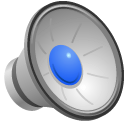 Cliquer sur bouton pour écouter la description de l’artiste
Leonardo, Torino, Biblioteca Reale, 1510-1515
Leonardo da Vinci, L’ultima Cena, Santa Maria delle Grazie, Milano,1494-1498
Caravaggio
Michelangelo Merisi, dit le Caravage est un peintre italien. Il est né en 1571 à Milan et est mort en 1610 à Porto Ercole. Il a révolutionné la peinture du 17ème siècle grâce à des œuvres naturalistes et réalistes. Il a acquis une notoriété de brigand et de criminel qui semait le désordre partout où il allait. Parmi les œuvres les plus connues, on trouve celle qui représente « Saint Matthieu et l’ange ». L’œuvre a été réalisée en 1602Elle est aujourd’hui exposée à Rome, dans l’église de Saint Louis des Français.
 Le peintre  a réalisé deux versions de « Saint Matthieu et de l’ange »; dans la première, Saint Matthieu a l’apparence d’un homme grossier et inconscient. Selon certains chercheurs, la toile a été retirée de l’autel parce qu’elle a été considérée comme vulgaire de par l’aspect grossier que l’artiste avait donné au saint. Sur le fond sombre sont représentées les deux figures protagonistes. Saint Matthieu avec un drap blanc qui enveloppe l’ange descendu du ciel, ils confèrent du mouvement à la scène. Cette version a un aspect différent.Saint Matthieu a une auréole, il est pieds nus. Il a la jambe gauche sur un tabouret bancal, car il est occupé à écrire.L’ange le surprend avec son arrivée, au point de lui faire perdre l’équilibre pendant qu’il se retourne pour le regarder. Le regard de Matthieu est vif, attentif, dévot, respectueux. Il attend de saisir la parole sacrée avec sa main, qui tient un stylo.
Michelangelo Merisi, detto Caravaggio é stato un pittore italiano. E’ nato nel 1571 a Milano ed é morto nel 1610 a Porto Ercole. Ha rivoluzionato la pittura del diciassettesimo secolo grazie a delle opere naturalistichee e realistiche. Ha acquisito una notorietà di brigante e di criminale che seminava disordine ovunque andasse.Tra le opere più note, ricordiamo quella che rappresenta San Matteo e l’angelo. L’opera é stata realizzata nel mille sei ciento due ed é oggi esposta a Roma, nella chiesa di Sian Luigi dei francescani. Il pittore realizzò due versioni di San Matteo e l’angelo; nella prima, San Matteo ha le sembianze di un uomo rozzo e inconsapevole . Secondo alcuni studiosi, la tela fu contestata rimossa dall’altare perché fu ritenuta volgare a causa dell’aspetto grossolano che l’artista aveva imposto al santo. Sullo sfondo scuro sono rappresentate le due figure protagoniste. San Matteo con un bianco lenzuolo che avvolga l’angelo calato dall’alto, conferiscono movimento alla scena. Questa versione ha un aspetto diverso. San Matteo ha un’aureola accennata, è a piedi nudi. Ha la gamba sinistra sopra uno sgabello traballante, poiché è intento a scrivere. L’angelo lo sorprende con il suo arrivo, tanto da fargli perdere l’equilibrio mentre si gira per guardarlo. Lo sguardo di Matteo è vivido, attento, devoto,rispettoso. E’ in attesa di cogliere la sacra parola con la sua mano pronta che prende in mano una penna.
Cliquer sur bouton pour écouter la description de l’artiste
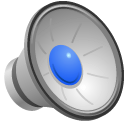 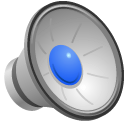 Cliquer sur bouton pour écouter                            la description de l’artiste
Ottavio Leoni, Le Caravage, Florence bibliothèque Marucelliana, vers 1621
Le Caravage, Saint Matthieu et l’Ange, Rome, église de Saint Louis des Français, vers 1602